FESTÉKEK
Képzőművészet festékekkel

2020/21 I. félév
Festék fogalma
építőiparban, a gépjárműgyártásban, az ipar számos területén alkalmazzák az anyagok színének, esztétikai jellemzőinek megváltoztatására

képzőművészetben a gondolatok, érzelmek kifejezésére

legelterjedtebb felviteli módjai a festendő felületre: mázolás, szórás, bemártás
Festék jellemzői
viszkozitás (a nyúlósság): utal a festék besűrűsödési hajlamára, csökkenthető hígító hozzákeverésével

kiadósságot az a terület jellemzi, amelyet a megadott mennyiségű festékkel befestünk

fedőképesség: meghatározzák azt a legvékonyabb rétegvastagságot, amely a fekete-fehér lemezt éppen elfedi
Festék jellemzői
száradás: a bevont felület környezetének hőmérséklete és nedvességtartalma a száradási idő alatt lehetőleg azonos legyen

vastagság: mérőműszerrel, 0,2-0,3 mm

rugalmasság: festékkel bevont 0,3 mm vastag bádoglemezt tüske körül hajlítják meg

keménység: benyomódás és karcolhatóság
Festék jellemzői
kopási ellenállás: rétegre ráejtett szabvány-golyókkal mérik

fénye: magas fényű, selyem fényű, tompa fényű és fénytelen fokozatok

felületi leválás: ha a festék részecskéi a kézre tapadnak

időállóság: víz, a levegő, a napfény, a meleg és a hideg hatásai
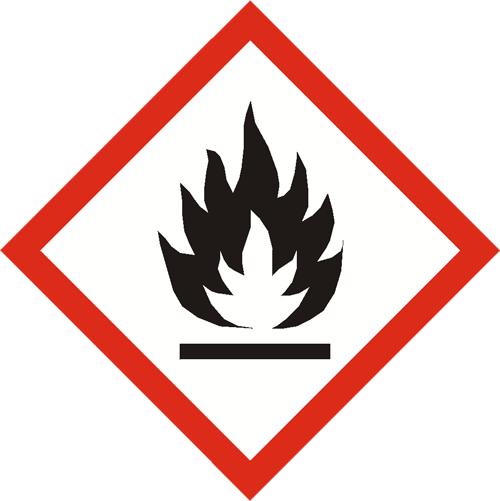 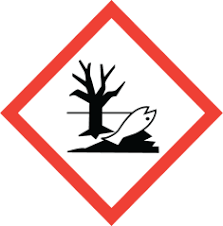 Festékek a hulladék katalógusban
EWC 08 01 11 – 08 01 20
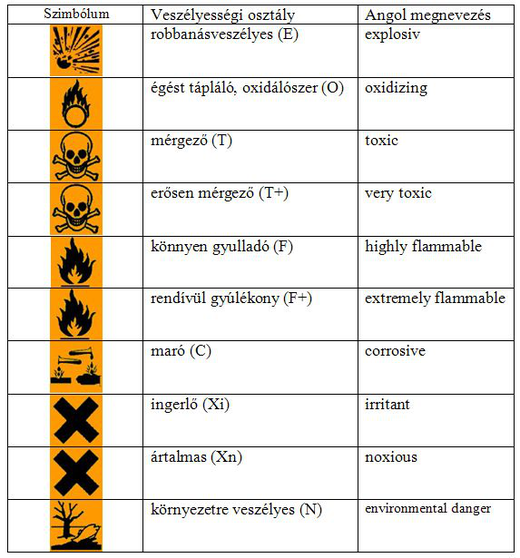 Festék veszélyességi jellemzői
Tűzveszélyes folyadék és gőz

Belélegezve és bőrrel érintkezve ártalmas 
Bőrrel érintkezve ártalmas

Ismétlődő vagy hosszabb expozíció esetén károsíthatja a szerveket

Légúti irritációt okozhat 
Bőrirritáló hatású., allergiás bőrreakciót válthat ki
Mit tegyünk a felesleges festékekkel
Kreatív zónahatárok
Tedd egyedivé kiegészítőidet

Lenyűgöző fali díszek
Fess mintákat

Frissítsd fel bútoraid
Emeld ki a belső felületeket
Támogasd közösséged
Műtermek kialakítása
kis átalakítással az otthoni garázs, vagy épp a fészer nagyon hangulatos festőműteremmé alakítható
optimális, ha a természetet a lehető legközelebb engedik a műhelyhez

legyen világos és elegáns, átalakítható egy teljes lakás is
festőműhely kiállítóteremmel egybekötve – szép, tágas, világos

galériás lakások tökéletesek egy kis műhely kialakítására
Festékek veszélyességi jellemzői
maró anyag, lobbanáspontja 60 oC fok feletti, vannak nem éghető festékek is;

bőr, szem és légutak sérülését okozhatja;

maró és irritáló gőzöket bocsát ki, égése esetén is;

edény melegedése nyomásnövekedést okoz, a felhasadás és az azt követő robbanás kockázatával;
Festékek veszélyességi jellemzői
fémeket megtámadhatja és hidrogén gáz keletkezhet, amely a levegővel robbanóképes keveréket alkothat;

gőz nehezebb mint a levegő és nem biztos hogy látható,

talaj mentén terjed és a csatornákba és alagsori helyiségekbe bekerülhet;
Elsősegélynyújtás
szembe került, mossuk ki vízzel legalább 15 percen keresztül, majd haladéktalanul forduljunk orvoshoz;

távolítsuk el a szennyezett ruházatot és bő vízzel mossuk le az érintett bőrfelületet;

haladéktalanul orvosi megfigyelés alá kell helyezni azokat a személyeket, akik kapcsolatba kerültek az anyaggal, vagy gőzét belélegezték;

kerülendő a szájból szájba történő lélegeztetés, használjunk sűrített levegős vagy oxigénes készüléket;
Tűz oltása
Festékes edényt folyamatosan hűtsük vízzel

oltsuk a tüzet vízköddel (szórt sugárral)

ne használjunk kötött vízsugarat a tűzoltáshoz

amennyiben lehetséges, használjunk szórt vízsugarat a tűz füstjének lecsapatásához

kerüljük az oltóeszközök szükségtelen vízfelhasználását, amelyek szennyezést okozhatnak